Together with Tenants 2 April 2019
The context
Our sector is facing questions about our relationship with tenants, trust, and social purpose:

Do we listen to tenants when things go wrong?

Can tenants influence our decisions?

What can tenants do if they don’t think their landlord is taking their views seriously?

These questions were echoed in the Social Housing Green Paper. 

There is a spotlight on the sector and an expectation for change.
[Speaker Notes: The challenges facing our sector have changed over recent years. 
We still get questions on supply and efficiency, but thanks to work we have done with our members, we are more confident in answering these with robust evidence, and in demonstrating our ambition. 
There are long-standing questions about our relationship with tenants, particularly around accountability. 
These questions have become more prominent since the tragic fire at Grenfell Tower. 
The ministerial roadshows leading up to the Social Housing Green Paper also exposed real differences in the way tenants and residents feel about social housing and their landlords. 
Despite being generally positive about social housing and housing associations, the Green Paper set out a clear expectation for change.]
The expectation for change
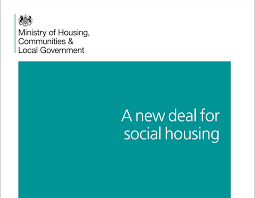 Social Housing Green Paper



The Shelter Commission



Civil Society Futures



Tenant groups, including Grenfell United
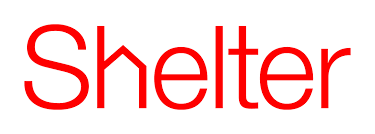 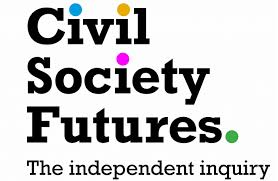 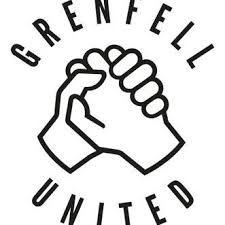 [Speaker Notes: Although the Green Paper was positive about the role of social housing and housing associations more generally, it did set an expectation for change. 
It talks about the need to rebalance the relationship between landlords and tenants and sets out ideas for how this might be achieved. 
We don’t yet know what the outcome of the Green Paper will be, but we know the Government remains committed to making changes that will address this relationship. 
The recent Shelter Commission, which comprised some well-known and influential figures, reinforced the call for change in the sector.
The Commission was positive about social housing, but pushed for changes to protect the rights and interests of tenants. These include a standalone regulator focusing on consumer regulation. We don’t yet know how the Government will respond to this, but we know it is on the radar. 
We agree that the rights and interests of tenants and residents should be protected, and we support stronger consumer regulation, but we believe this needs to be balanced with the need for strong economic regulation. 
The Civil Society Futures inquiry provides helpful context in this area as it identified the challenges facing the public sector and service providers more generally – which includes housing associations. It talks about the need to focus on power, accountability, connections and trust. 
We know that tenant groups are organising and pressing for change, and are on the Government’s radar. The best example is Grenfell United. We think it is right that these groups have a strong voice and that their views are taken seriously. 
We also know that criticism of housing associations from some MPs is not going to let up. It is often driven by issues around complaints handling, as well as problems tenants are having with the safety and quality of their homes – some MPs think housing associations aren’t taking these seriously enough. 
Emma Dent Coad, MP for Kensington, is vocal in her criticism of housing associations.]
How the sector is responding
We believe the questions are legitimate and want to show leadership. 

Regulation is important as a backstop to protect the interests of tenants and residents. 

It is not up to the Government or the Regulator to define our relationship with tenants and residents. 

We want to embed a culture that values the voice and experience of tenants. 

We want to be open to challenge and honest about where we need to improve.
[Speaker Notes: We have been talking to members, tenants, residents and stakeholders, to properly understand the challenges facing our sector and how we can best respond. 
We know that we cannot answer these questions by pointing to best practice – we need a consistent, sector-wide response. 
We know the Government and Regulator are likely to take action, but this in itself will not strengthen relationship with tenants. 
Members have been positive about the changes we need to make as a sector, but there are some concerns about what these changes may mean in practice. 
Members also recognise the need for culture change across the sector, the need to embed this from board level down, and the need to be honest and open to challenge and improvement.]
How we’ve worked with tenants
Close collaboration with the A Voice for Tenants steering group. 

Consultation events and meetings with tenants and tenant groups.

Working with members to engage tenants. 

Open questionnaire targeted at tenants. 

Independent tenant advisory panel.
[Speaker Notes: We have worked with the A Voice for Tenants steering group throughout this process, and we are advocating a strong national voice for social housing tenants and residents. 
We have held consultation events with tenants, including an event in Birmingham in October 2018, and we have provided resources to members to do their own consultation with tenants. 
We will be providing additional resources to members on this new phase. 
We are particularly seeking views from tenants on our draft plan, and have a set of questions in our online questionnaire that are targeted at tenants. 
We are working with the Centre for Public Scrutiny to convene an independent tenant advisory panel (more details on next slide).]
Our four-point plan
A change to the National Housing Federation’s Code of Governance: boards would agree to be accountable to all tenants and residents. 

A new Together with Tenants Charter: a set of clear commitments so tenants and residents know exactly what to expect from their landlord. 

Tenant and resident oversight and scrutiny of the charter: tenants report publicly on how their landlord is performing. 

A closer link with regulation: tenants’ reporting on performance can provide useful evidence to the Regulator on whether their landlord is complaint with consumer standards.
[Speaker Notes: We have developed this plan following extensive conversations with members, tenants, residents and stakeholders. 
We want to ensure the plan responds to the needs and expectations of tenants and residents. 
We are consulting on the plan until 19 April. 

Code of Governance: 

A strong commitment is needed from housing association leadership to valuing the voice and experience of residents. 

New requirement would demonstrate that housing associations are serious about change. 

Boards would need to demonstrate compliance with the code, such as by signing up to and delivering on the Together with Tenants Charter. 

The charter is a mechanism for tenants and residents to hold their landlord to account. 

Charter: 

A stronger relationship needs clear commitments and expectations. 

Housing associations would be asked to sign up to a set of core commitments. 

They can develop their own commitments alongside these. 

Commitments are deliberately clear and simple – intended to deliver meaningful change for tenants and residents. 

They draw on existing consumer standards, but go further. 

Oversight and regulation:

Tenants would report to the board on their landlord’s performance against the charter. 

The board is expected to put in place plans to address any issues raised. 

The tenant report can provide evidence of (non) compliance with consumer standards to the Regulator. 

We don’t intend to impose one way of doing this but we do think it is important to ensure boards are properly connected to all tenants, not just the engaged few. 
This is one of the elements we will test through the early adopters process, so we can share learning and refine the process for the wider rollout.]
Support for this work
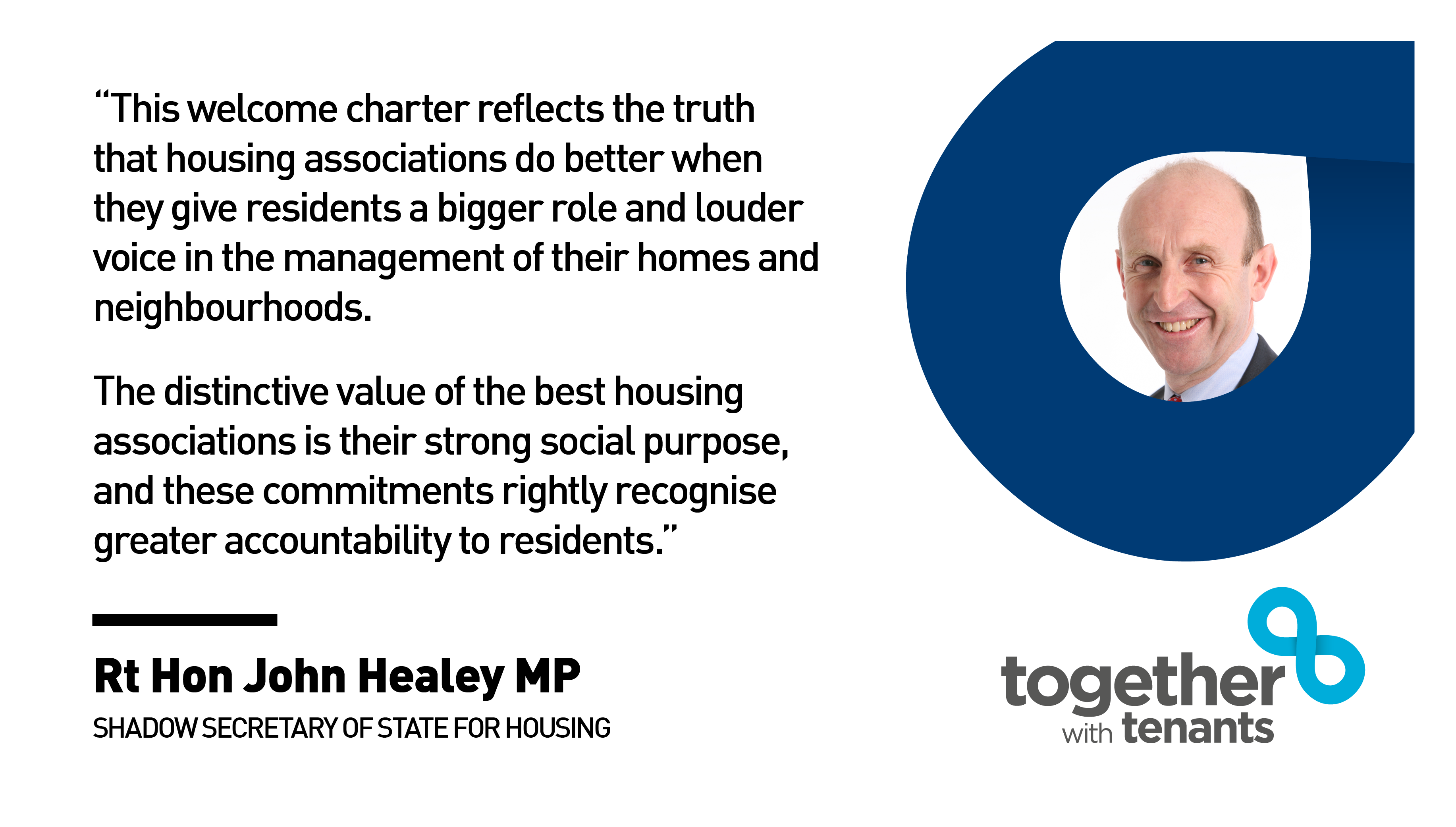 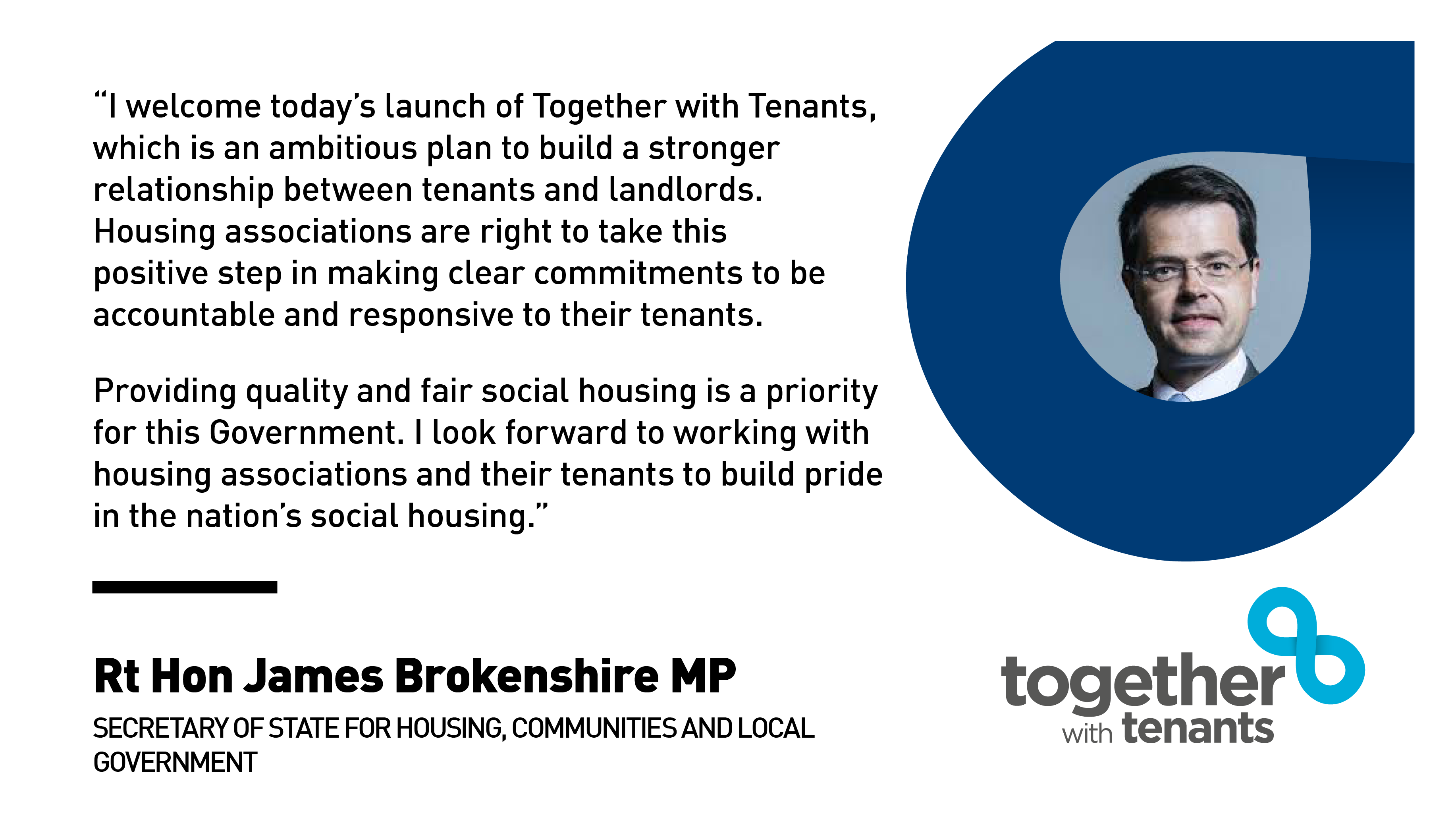 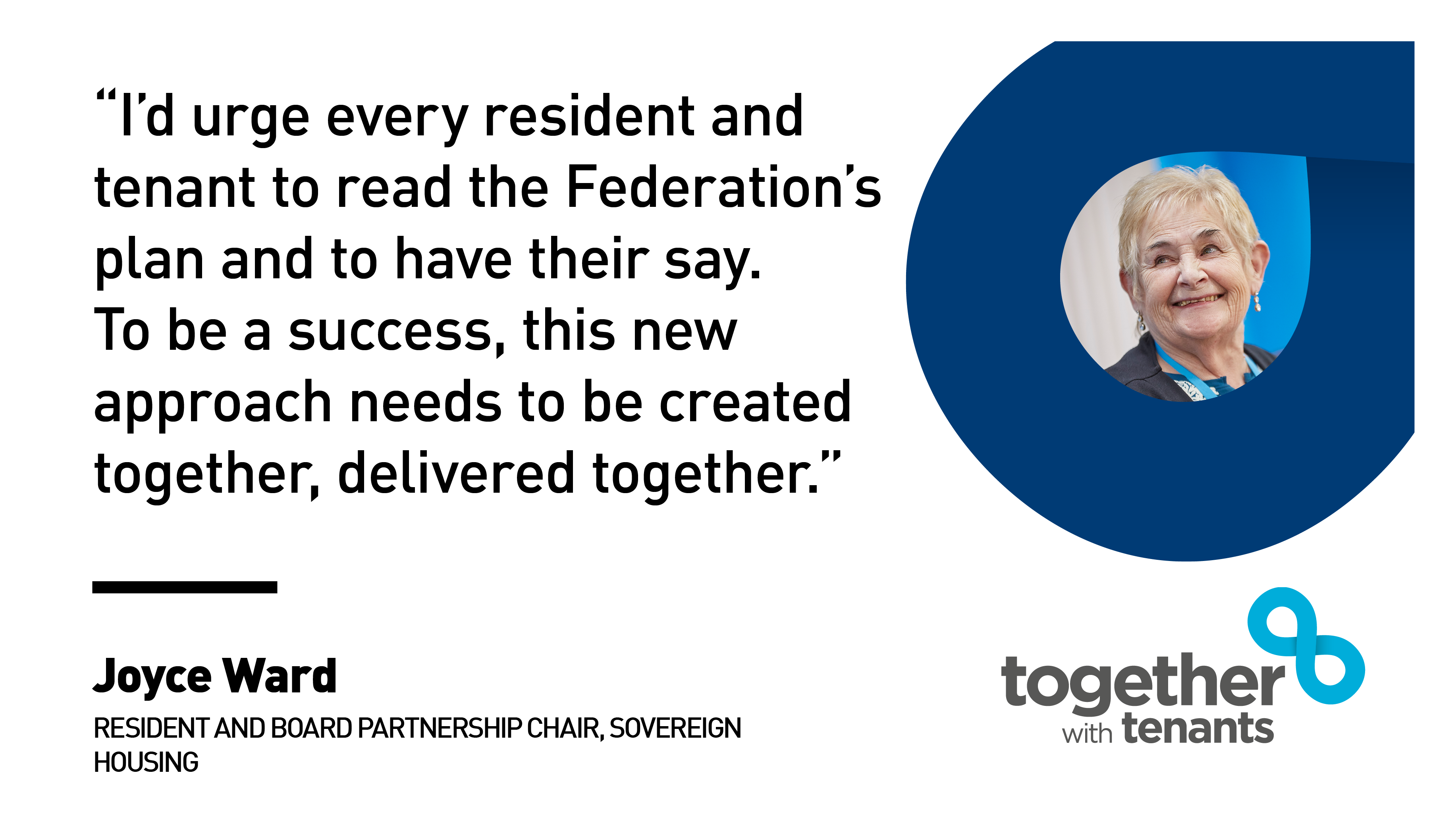 Discussion
Do you think the actions in the plan are the right ones? 
Is there anything missing? 
How do you think the tenant and resident role in scrutiny and oversight should work?
How can we make sure the plan has teeth?
Core charter commitments
Every tenant and resident has the right to be treated with respect. 

Every tenant and resident has the right to a decent, safe home and quality service. 

Every tenant has the right to be listened to and have their view heard on decisions that affect their community, home and the services they receive. 

Every tenant and resident has the right to know how the organisation is run, how decisions are made, and how they can get involved.
Core charter commitments
Collectively, tenants and residents have the right to influence decisions that affect their community, home and the services they receive. 

Every tenant and resident will have simple, clear and accessible routes for raising issues, making complaints and seeking redress. 

Every tenant and resident will receive support and advice when things go wrong or their expectations aren’t met. 

Every tenant and resident will have access to the information they need to make informed decisions and hold their landlord to account.
Discussion
Do you think the Charter covers the right issues? 
Is there anything missing that tenants and residents should have the right to expect? 
How can the Charter be improved or the wording made clearer?
Tenant advisory panel
In partnership with the Centre for Public Scrutiny

Panel will guide, shape and challenge the work as it develops

Sits independently of the Federation

Applications are open until 4 April 

Initial meeting in early May
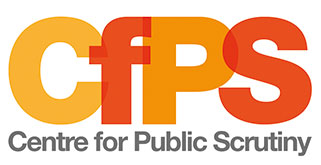 [Speaker Notes: The early adopters process will be]
Become an ‘early adopter’
Housing associations will work with tenants and residents to test:
 
the implementation of the charter at local level
links to other commitments and reporting
language and commitments
models of oversight and scrutiny
support and information needed for success. 

Process will be informed by consultation feedback.
More than 80 members already signed up.
[Speaker Notes: The early adopters process will be]
What next?
20 February – 19 April – consultation on draft plan

March – consultation events

4 April – recruitment for tenant advisory panel closes 

8 April – initial meeting of the tenant advisory panel 

19 April onwards – refining and testing the plan with early adopters

25-26 September – initial findings at the National Housing Summit 

Early 2020 – wider rollout